Sign in and save results:
WORK VALUES FOUR CORNERS
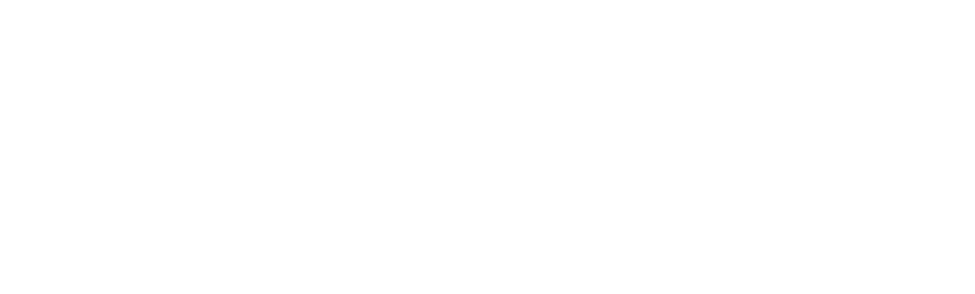 DIRECTIONS
Look at the following 4 work values and determine which value you feel is most important to YOU when considering your future job or occupation.  Move to that area of the room that matches the location of your work value.
Discussion
Why do you feel this is an important value to you?
Sign in and save results:
WORK VALUES FOUR CORNERS
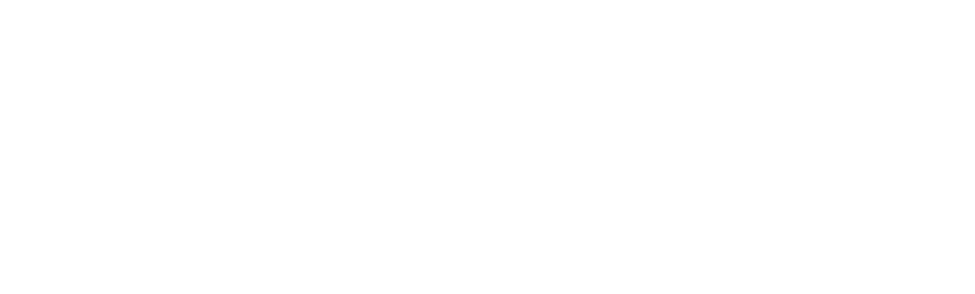 DIRECTIONS
Look at the following 4 work values and determine which value you feel is most important to YOU when considering your future job or occupation.  Move to that area of the room that matches the location of your work value.
Discussion
Give an example of how you see yourself in the workplace fulfilling this value.
Sign in and save results:
WORK VALUES FOUR CORNERS
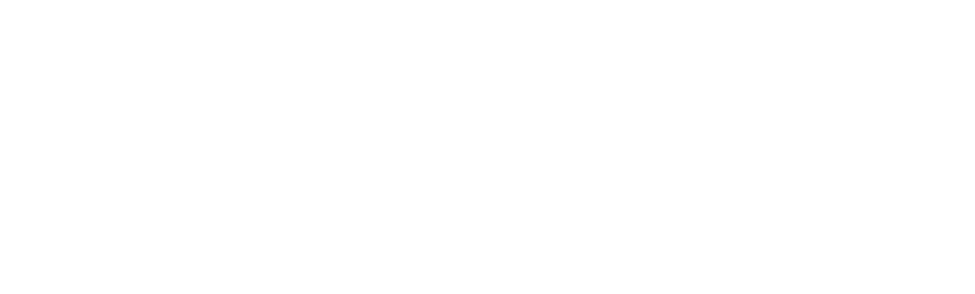 DIRECTIONS
Look at the following 4 work values and determine which value you feel is most important to YOU when considering your future job or occupation.  Move to that area of the room that matches the location of your work value.
Discussion
How would you feel if this value didn’t happen to you in your workplace?
Sign in and save results:
WORK VALUES FOUR CORNERS
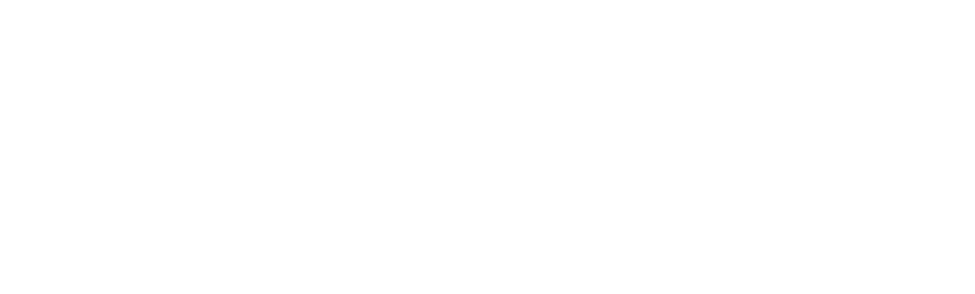 DIRECTIONS
Look at the following 4 work values and determine which value you feel is most important to YOU when considering your future job or occupation.  Move to that area of the room that matches the location of your work value.
Discussion
How do you see this looking in your workplace?
Sign in and save results:
WORK VALUES FOUR CORNERS
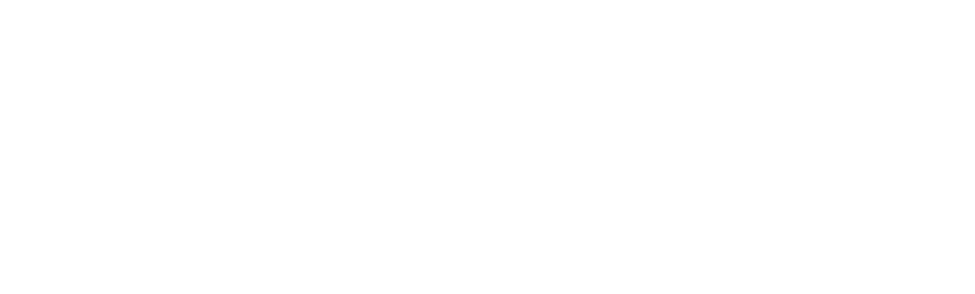 DIRECTIONS
Look at the following 4 work values and determine which value you feel is most important to YOU when considering your future job or occupation.  Move to that area of the room that matches the location of your work value.
Discussion
Give an example of a situation when this would be important.